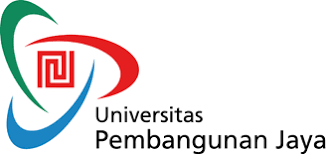 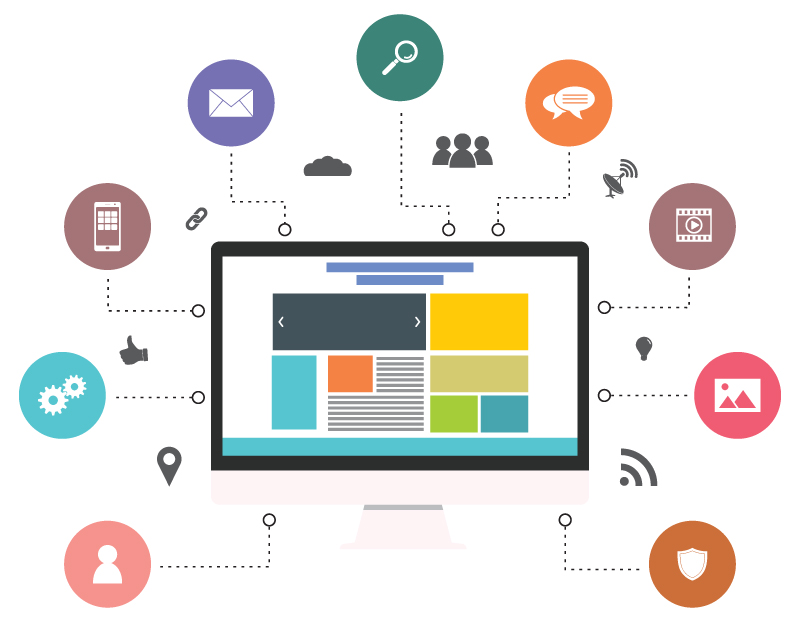 Studi Mandiri
Nathaniel Antonio Parulian, S.Psi, M.I.Kom
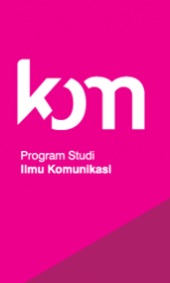 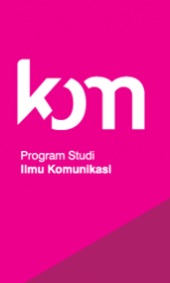 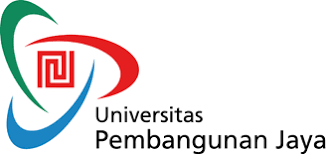 TUJUAN & SIGNIFIKANSI PENELITIAN
Bagaimana cara menentukan tujuan dan signifikansi penelitian sesuai dengan permasalahan yang telah ditentukan sebelumnya?
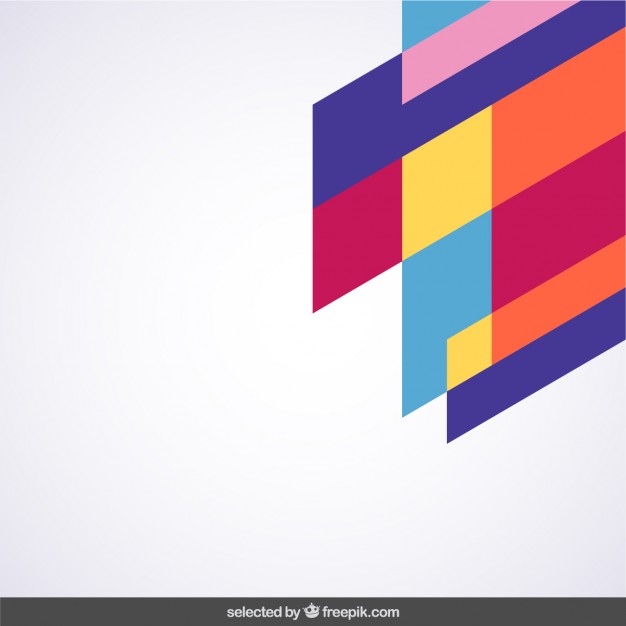 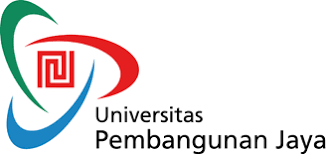 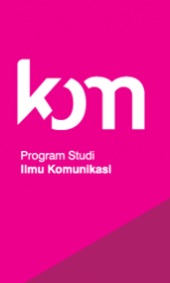 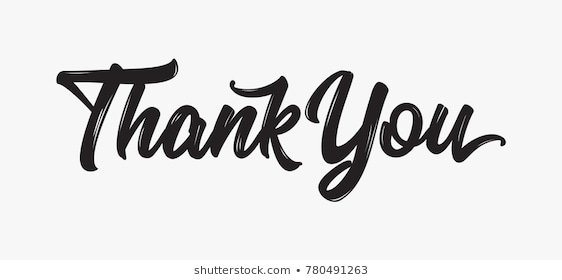